A Cappella – Enjoy The Rain
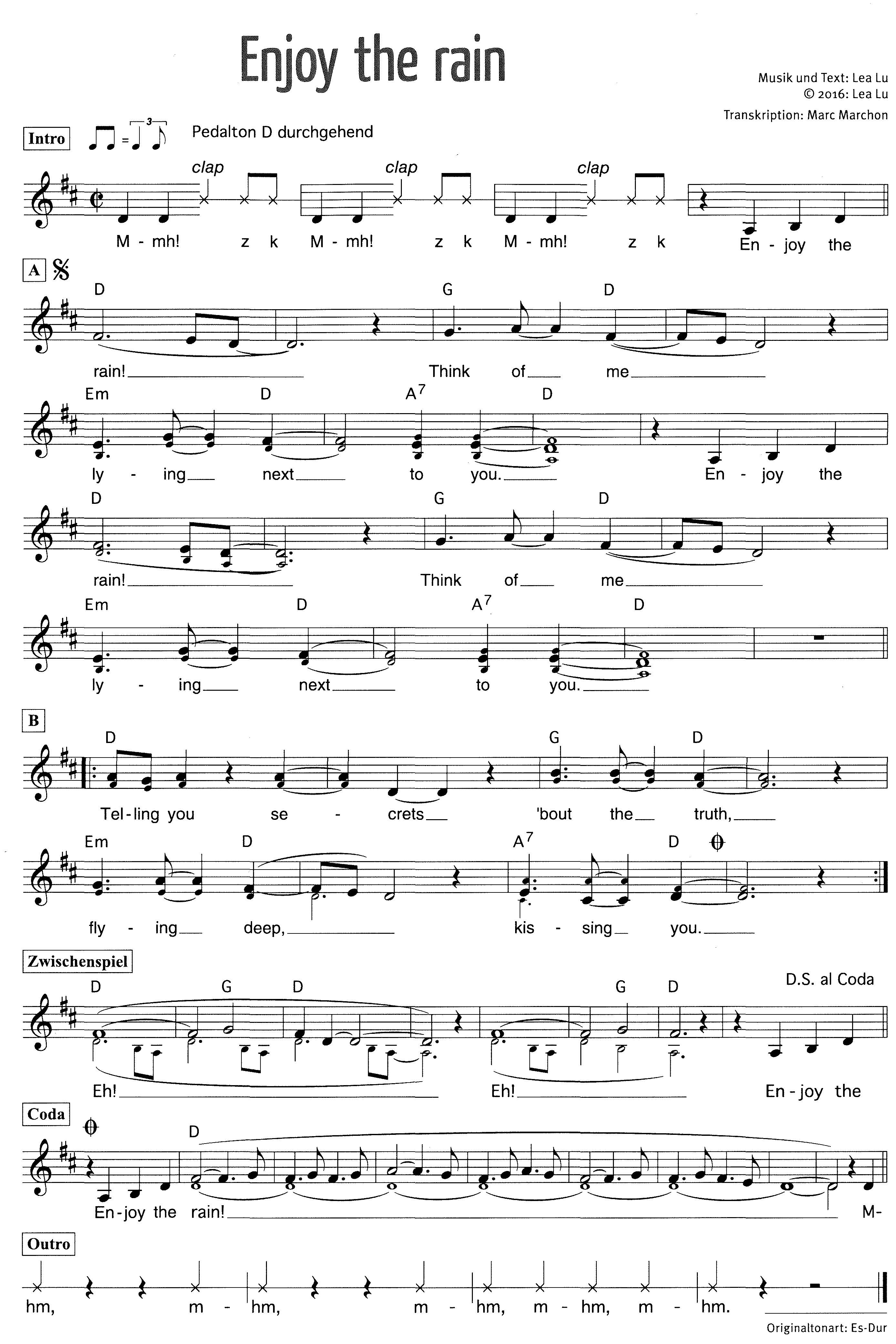 Enjoy The Rain
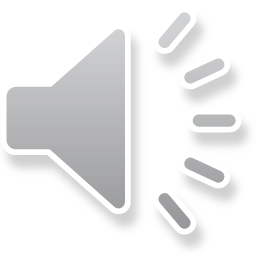 1